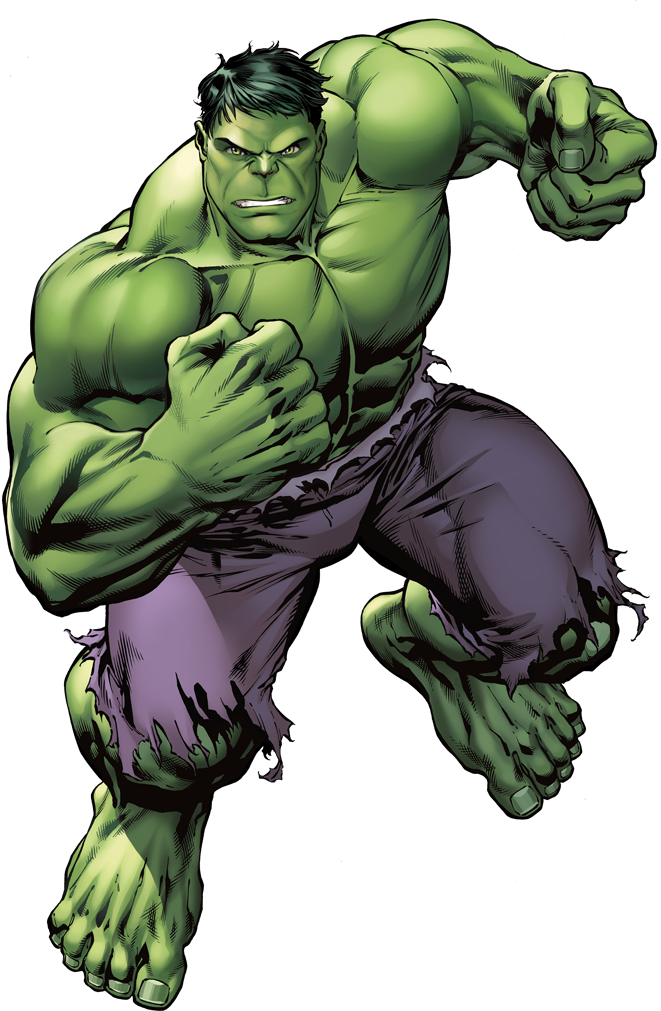 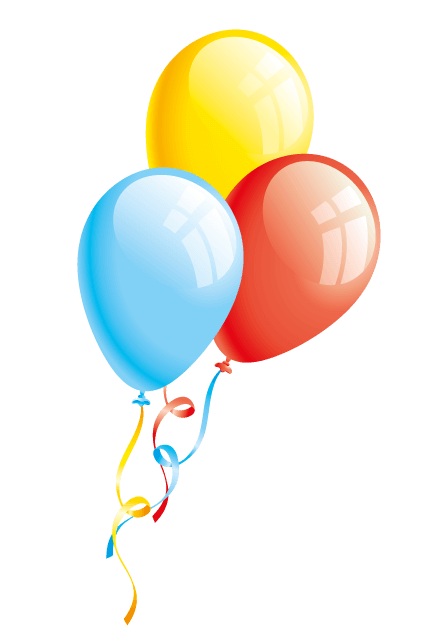 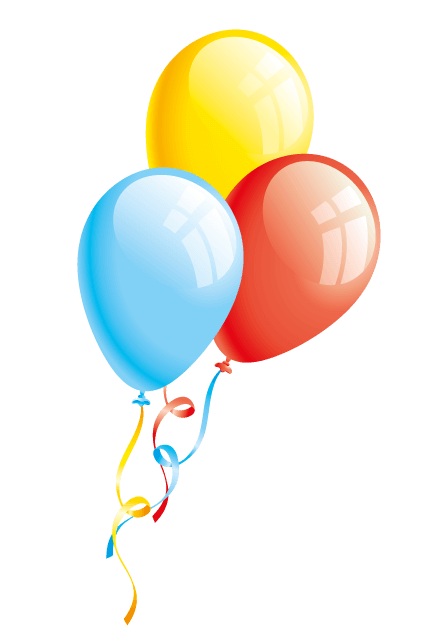 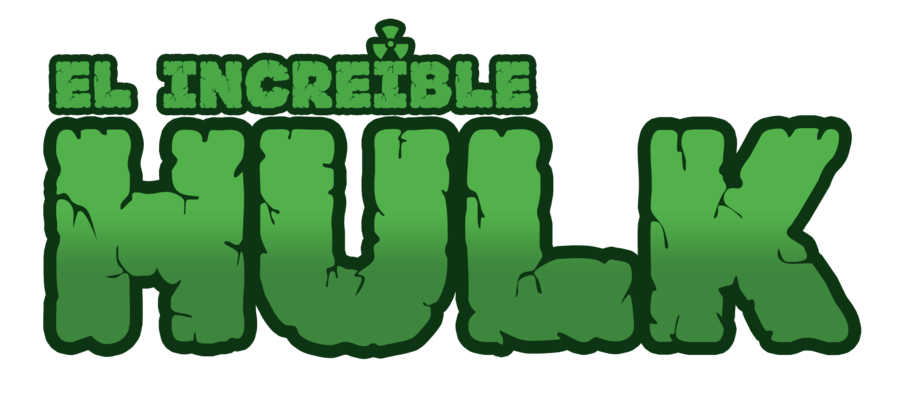 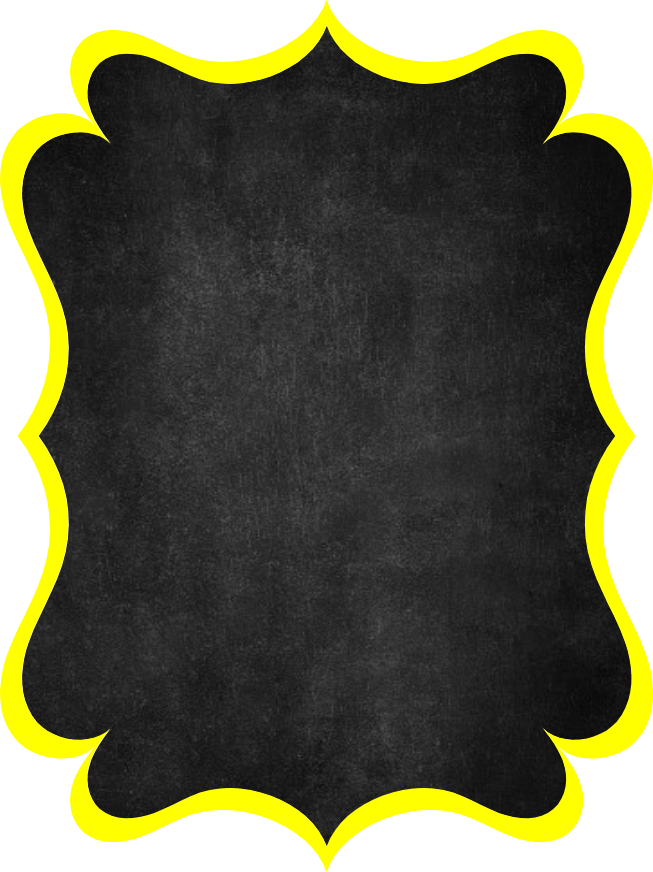 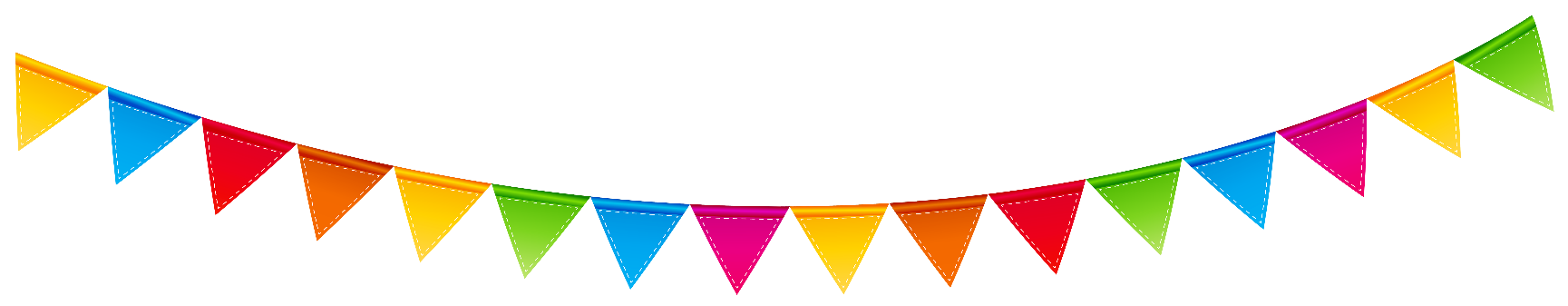 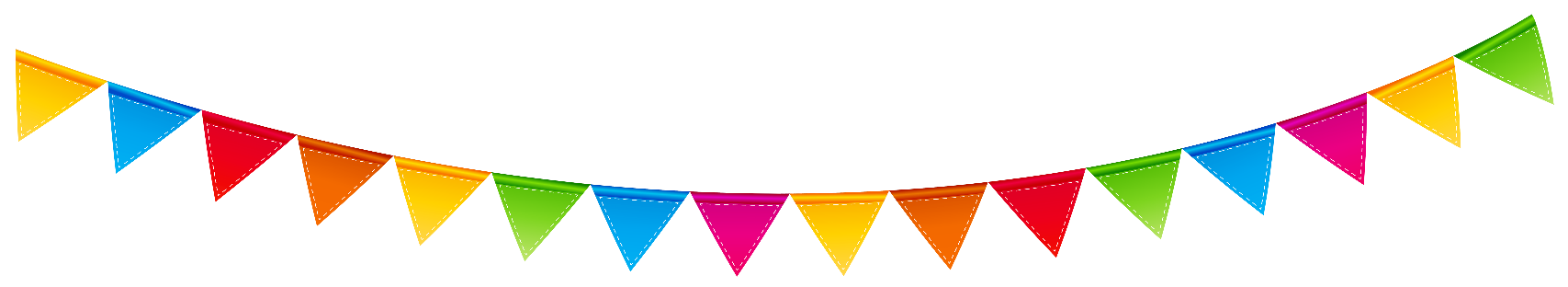 MANUEL
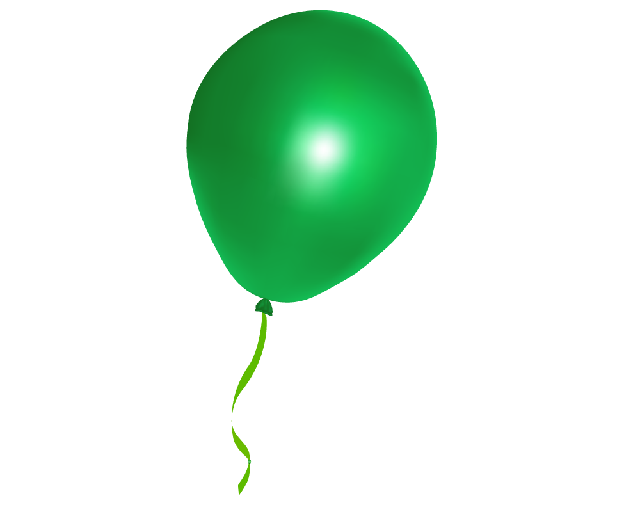 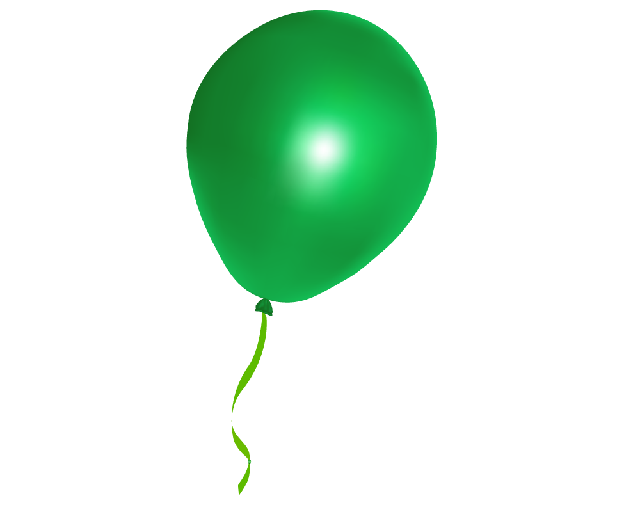 CUMPLE 9
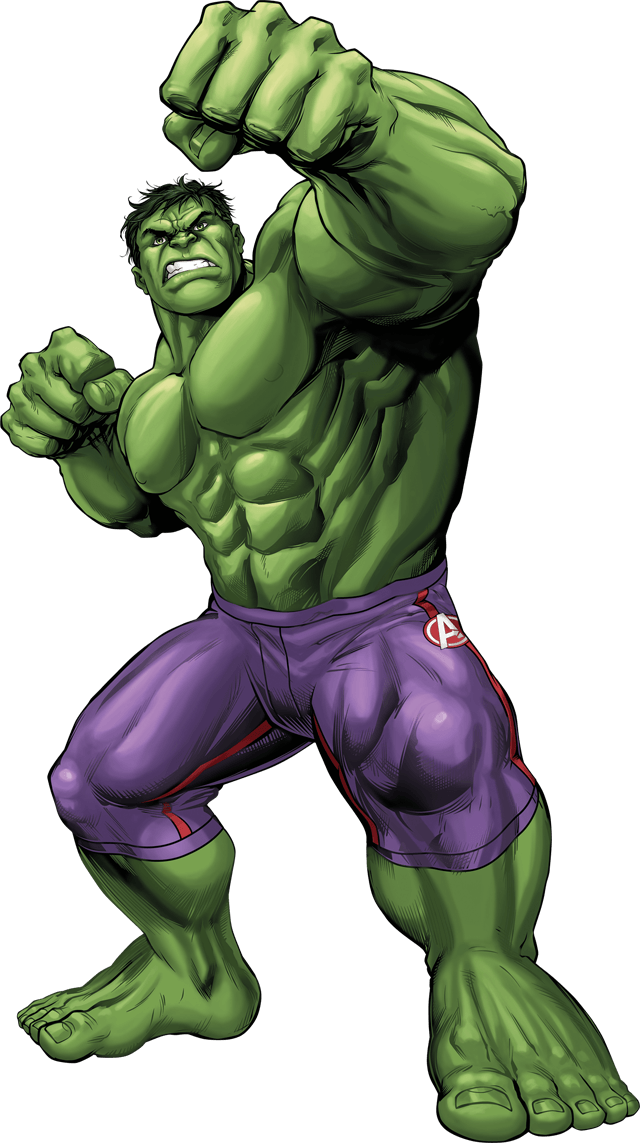 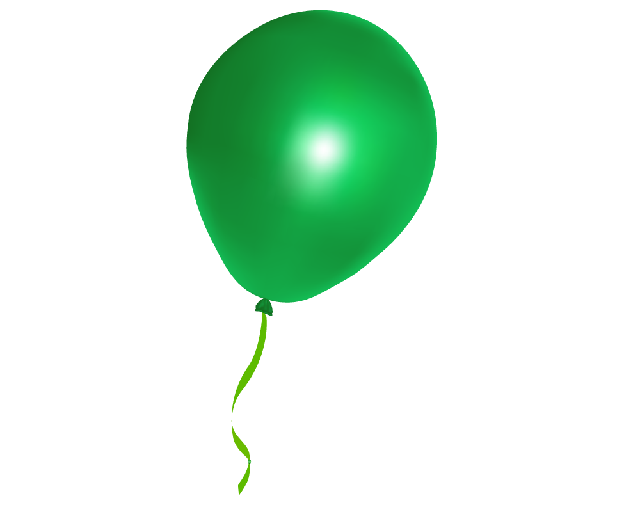 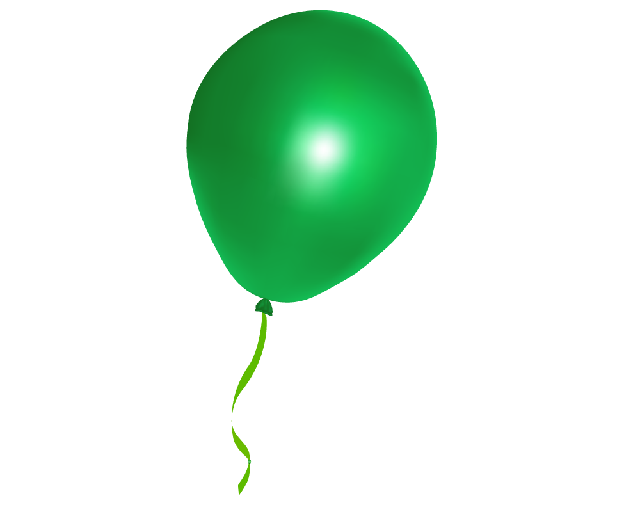 ¡Ven a festejar conmigo!
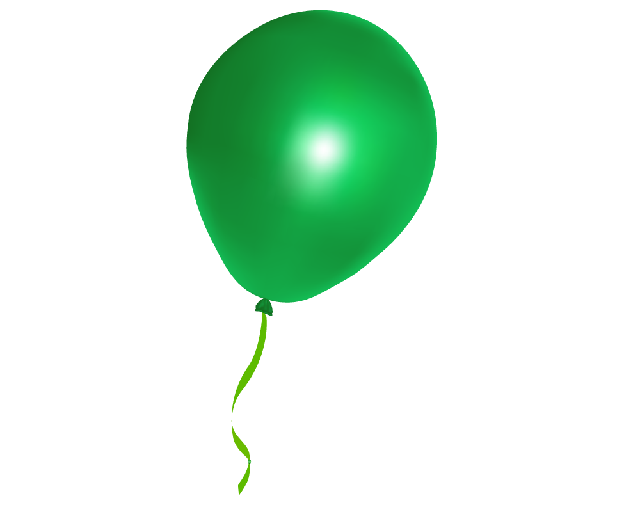 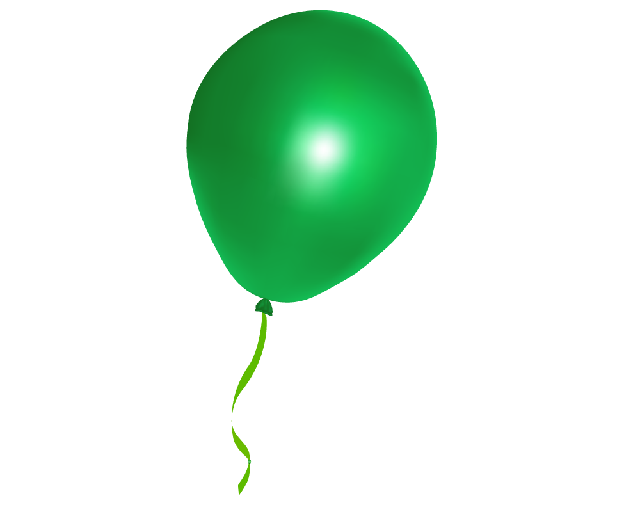 Te espero el dia Sábado 1 de Agosto desde las 3:00pm en el local Comunal Los Proceres
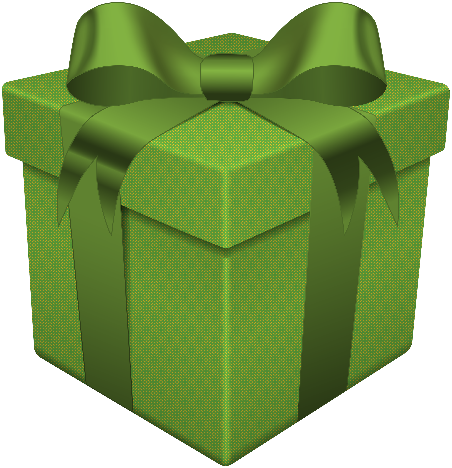 www.megaidea.net